Técnica: Método de las 5 rutinas
Propósito: Generar ideas para solucionar retos o problemas.
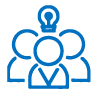 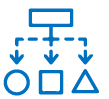 Participantes
Metodología
Definir claramente el reto o problema  que los participantes deberán resolver en la sesión y comentarlo con los participantes. 
Organizar al grupo en equipos.
Indicar a los equipos que deberán plantear posibles soluciones al reto o problema con base en la estrategia que las siguientes “rutinas” establecen. Cada uno deberá seleccionar la rutina que le gustaría poner en práctica (de preferencia, que se cubran las 5).
Rutina de la comunicación: Hablar con alguien que piensa de una manera diferente sobre un tema concreto; formular preguntas para obtener información. 
Rutina de la información escrita: Encontrar nuevas ideas es a través de la lectura; investigar en Internet, libros y/o revistas sobre el tema para obtener información. 
Rutina de la observación: Mirar con detenimiento todo lo que nos rodea (se puede hacer uso de YouTube, documentales, películas, etc. o bien, salir a la calle y simplemente observar).
Rutina de romper paradigmas: Plantear qué paradigmas tiene que romper para generar nuevas ideas. 
Rutina de reinventar: Establecer que se haría totalmente diferente a lo que se está acostumbrado a hacer.
Registrar las nuevas ideas que se generan con base en la implementación de las rutinas.
Compartir resultados y seleccionar las ideas más interesantes y novedosas.
Equipos de 5 personas
1 Persona facilitadora del proceso
Materiales
Tiempo 
sugerido
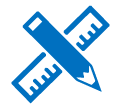 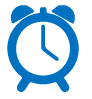 Plantilla de trabajo de la técnica: Método de las 5 rutinas
180 minutos
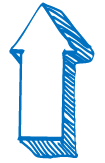 Técnica: Método de las 5 rutinas
Propósito: Generar ideas para solucionar retos o problemas.
HOJA DE PLANEACIÓN
Reto o problema a resolver: 
Defina, en forma de pregunta, cuál será el reto o problemática a resolver.
Resultados esperados: 
Escriba qué espera durante y al término de la sesión para que tenga esto presente y pueda orientar o guiar al grupo de participantes. Por ejemplo, si al final de la sesión se espera tener varias ideas distintas, si espera que cada equipo llegue a una idea única, si desea que el grupo entero llege a una sola idea, etc.
Lista de materiales a utilizar: 
Enliste los materiales que requerirá para la sesión.
Lista de participantes
Enliste a las y los participantes para asegurar que tiene claridad de la densidad del grupo.  Si ya tiene definidos los equipos puede enlistar al grupo agrupando los equipos definidos.
Agenda general
Defina una agenda general de la sesión para llevar un buen control del tiempo. Verifique el tiempo requerido considerando la cantidad de participantes y la dinámica de esta técnica.
Técnica: Método de las 5 rutinas
Propósito: Generar ideas para solucionar retos o problemas.
Reto o problema: Defina claramente cuál es  el reto o problemática que se busca resolver.
Explorar el problema desde las características de cada una de las rutinas para generar todo tipo de ideas.
Rutina de la comunicación
Rutina de la información escrita
Rutina de la observación
Rutina de romper paradigmas
Rutina de reinventar
Propuesta de solución: Presentar las ideas para la solución del problema. Pueden fusionar ideas generadas con las rutinas.